Integrated Care 

Better health outcomes through working together

Dr Teresa Anderson
Chief Executive 
Sydney Local Health District


March 2016
SLHD Index of Social Disadvantage
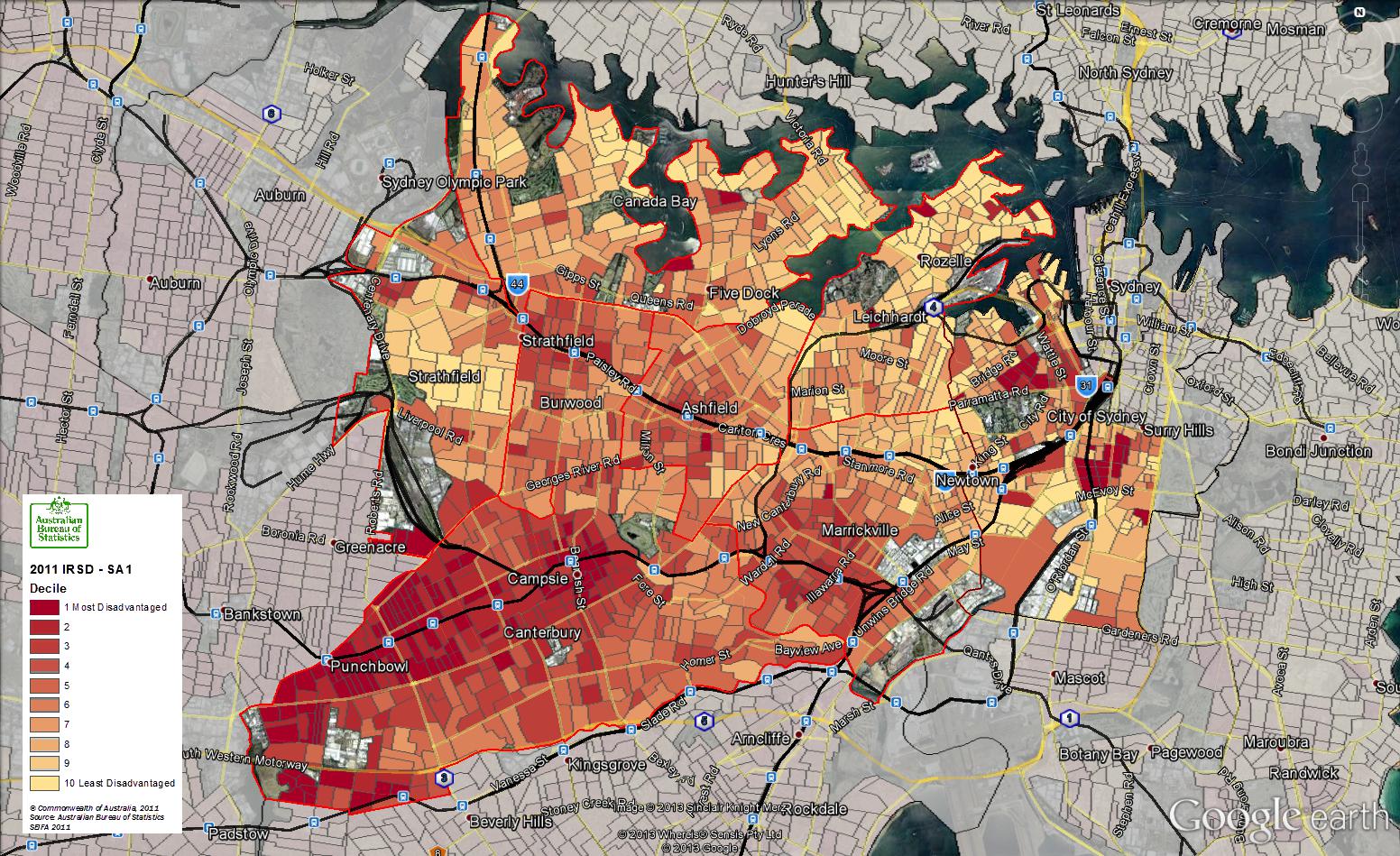 History of Collaboration
SLHD has a long history of working together with partner organisations in primary health, community and social services:
Former Medicare Local
Central and Eastern Sydney PHN and primary care 
Family and Community Services
Department of Education and Training
Universities and Medical Research Institutes
NGOs
Local Councils
Integration initiatives
SLHD has a range of activities which are improving care integration:
Vulnerable populations
In October 2014, the Social Policy Cabinet Committee (SPCC) approved Government testing different service delivery and governance models with a focus on prevention and early intervention. 
Four launch sites Sydney; Western Sydney; Central Coast and Illawarra 
Service Delivery Reform in Central Sydney renamed: Healthy, Strong Communities
Healthy Strong Communities in Central Sydney
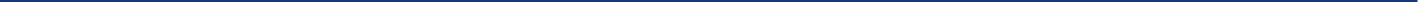 Vision: People who experience difficulty as a result of mental health issues live in stable homes within safe, inclusive communities and receive better targeted and integrated services in the community at an earlier stage to enhance wellbeing. 
Consortium of government, non-government, and consumer representatives.
Current Initiatives under Healthy Strong Communities
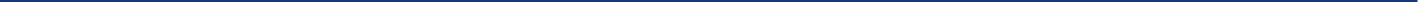 Pathways to Community Housing (mental health initiative)
Redlink (Waterloo Towers)
Healthy Homes and Neighbourhoods
Cross-agency Child Health & Wellbeing Plan
Senior Partnership & Planning Committee from 2013 with:
Sydney LHD; Family & Community Services; Medicare Local/Primary Health Network; Department of Education; Child Health NGOs
Focus of committee has been collaborative planning for integrated care and associated governance structures
Minister for Health launched the ‘Inner West Child Health & Wellbeing Plan 2015-2020’ in November 2015
Confirms cross-agency commitment to a shared vision, objectives and collaborative action over 5 year period
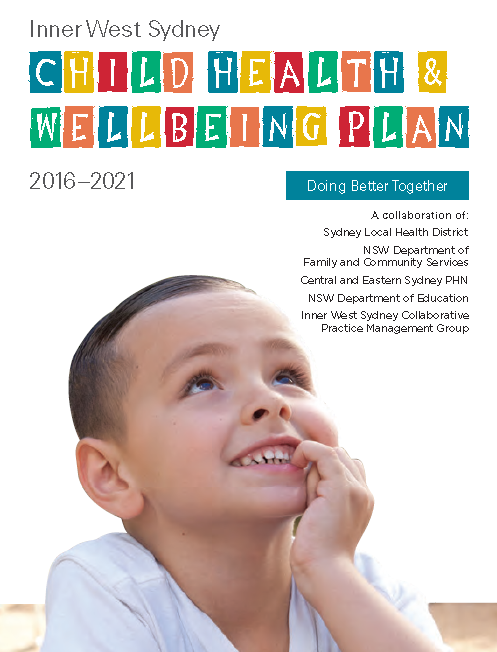 Cross-agency Youth Health & Wellbeing Plan
Current priority for the Senior Partnership & Planning Committee is development of an Inner West Youth Health & Wellbeing Plan 2016-2021
Same collection of partner agencies with the addition of youth health NGOs
Youth Consultants will participate in planning process and facilitate consultation with young people
Aged Care and Chronic Disease
Connecting Care:
Rehabilitation services
Care coordination
Telephone coaching and support
Xtend- new program being developed use of AINs visiting within 24 hours post discharge for an extended period
Charles Perkins Centre
Outreach into Residential Aged Care Facilities
Mental Health
Living Well, Living Longer
Pathways to Community Housing
Mental Health Atlas
Systems and Supports
Information and Communications Technology (ICT plan for SLHD)
HealthPathways Sydney 
Sydney Health Partners
Public Health Observatory
HealthOne to address Urban Growth in Green Square
Health Equity Research and Development Unit 
Example: Can Get Health in Canterbury LGA
NSW Health Planning and Innovation Fund
SLHD successful in receiving funding for two integrated care projects:
Healthy Homes and Neighbourhoods
Living Well, Living Longer
Healthy Homes and Neighbourhoods
Issues Identified:
Families with trans-generational disadvantage and psychological trauma
Complexity of family needs, poor engagement by families with services
Poor engagement by services with families
Interventions usually of short duration 
Needs of adult family members often not addressed
Barriers to cross-agency collaboration
Healthy Homes and Neighbourhoods
Core Partners:
Sydney LHD 
Family & Community Services
Primary Health Network
Child & Family NGOs
Department of Education
NSW Police 
NSW Juvenile Justice
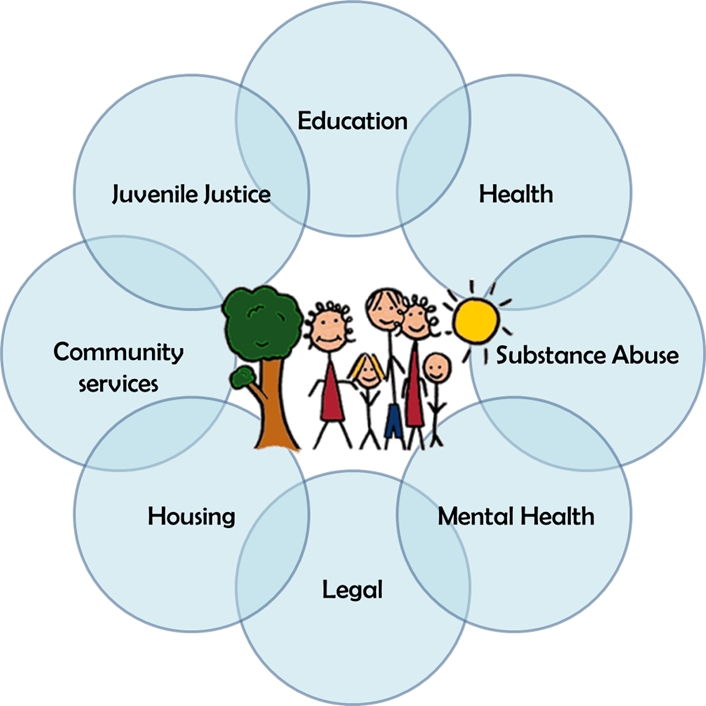 Healthy Homes and Neighbourhoods
Long-term care coordination for vulnerable families with complex health and social care needs with one or more dependent children (unborn to 17 years), who require multi-agency support Key Features:
Multiple agencies working together  
All the needs of families are in scope including housing, employment  and legal
Early intervention and public health approach 
Supporting general practice  with shared assessment tools and referral criteria.
Living Well, Living Longer
District-wide approach to improving physical health and wellbeing in people living with mental illness:
ccCHiP (collaborative centre for cardiometabolic health in psychosis)  specialist clinics 
 GP and Mental Health Collaborative Care
Guidelines for Physical Assessment in Community MH
Oral Health services
Smoking Cessation supports
Exercise and Dietetics interventions
ccCHIP Clinics
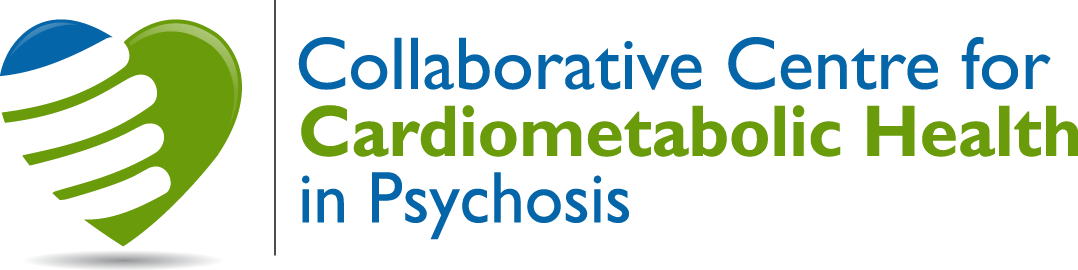 One-stop specialist review of cardiometabolic health at Concord and Charles Perkins Centre clinics:
Cardiology, endocrinology, psychiatry
Dietetics, Exercise physiology
Dental assessment
Foot check and sleep screen
363 attendances to date
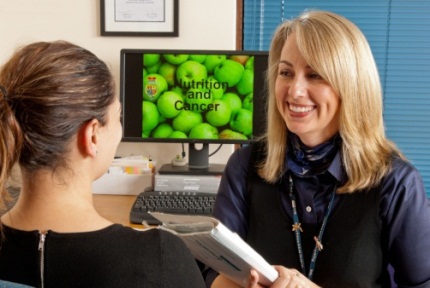 GP and Mental Health Collaborative Care
Improving primary care for consumers of SLHD Mental Health Service by strengthening connections between clients, GPs and Mental Health clinicians. 
Initial joint visit with client, care coordinator and GP to develop care plan; annual health check and case conference to update care. 
Improvements from 62% to 89% of consumers with a current GP; from 22% to 35% with annual health check in file.
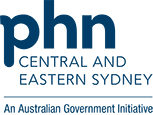 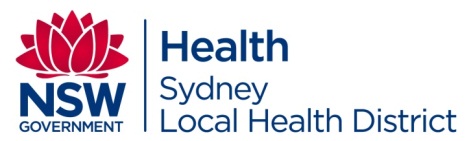 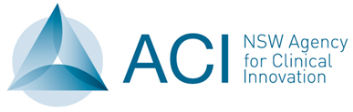 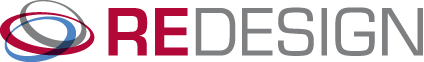 Living Well, Living Longer
NSW Health Integrated Care Planning and Innovation Fund ‘innovator’ grant received to support:
Peer Support: driving consumer-led care
Four Peer Support Worker positions (3.6FTE) based in Camperdown and Croydon Community MH Core Teams 
Models of care and professional networks developed in collaboration with Partners in Recovery.  
Linked with 45 clients and working on various activities, e.g.:
Referral to community activities such as YMCA Brightside 
Walking with consumers to assist in getting active
Supporting healthy eating including grocery shopping 
Assisting a consumer to apply for a Deaf Society grant to subsidise a computer
Integrated Care
Keep learning and innovating 
Keep the patient and family at the centre of all that you do
Whole of health and wellbeing approach
Respectful Partnerships and shared vision
Good communication
Executive support and leadership across all levels of service
Include the community: e.g. Multicultural community leaders conversation night